Благоустройство дворовой территории МКД 
по адресу: г. Асбест, ул. Плеханова, 1

было 	       стало
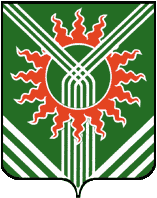 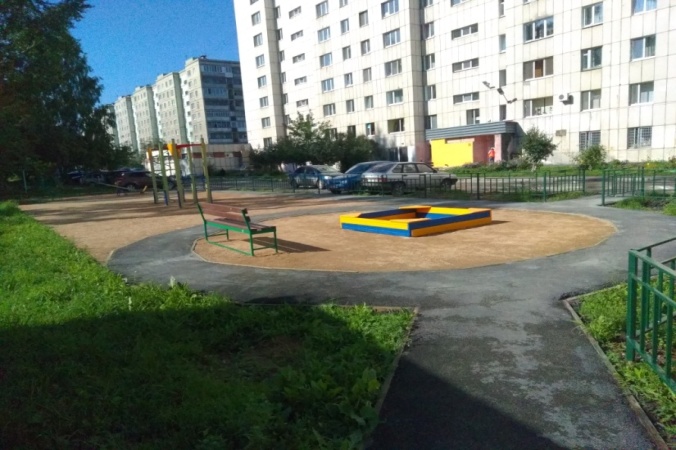 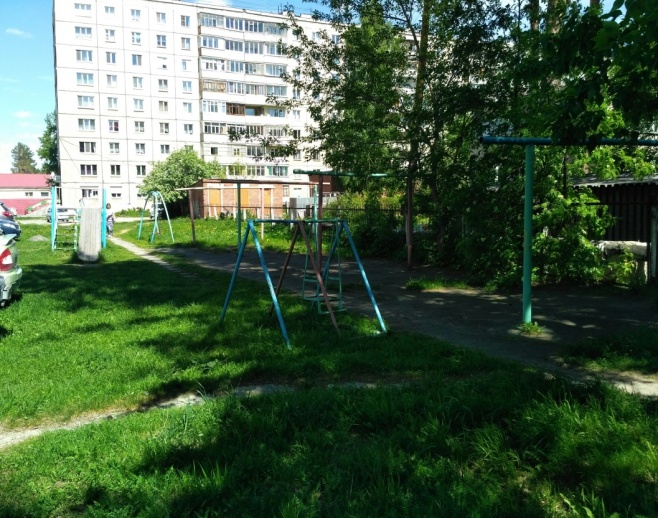 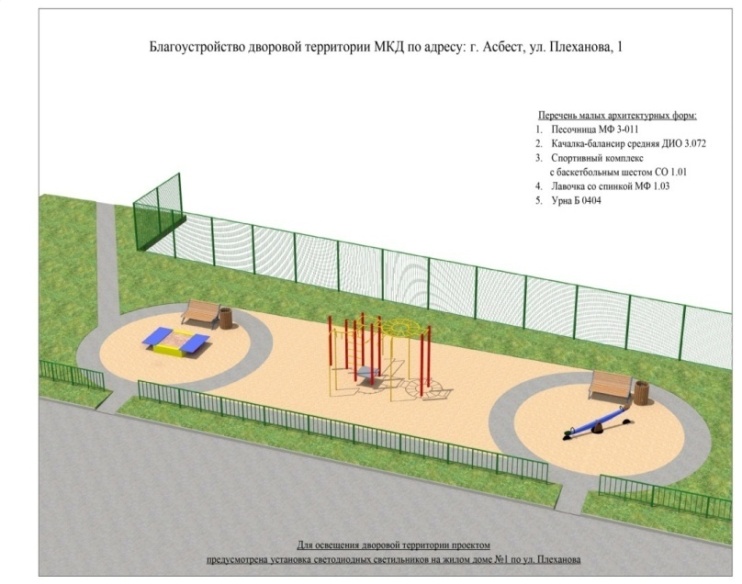 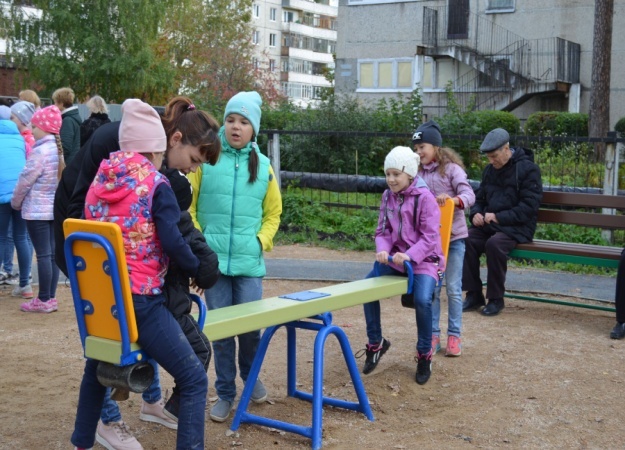 Площадь – 341,0 кв.м. 
Подрядная организация ООО СК «Град». 
Объем средств на благоустройство – 784,2 тыс.рублей. Начало работ – 19.04.2019. 
Срок окончания работ – 01.10.2019. Готовность 100 %.